Физиология сенсорных систем
1. Учение И.П. Павлова об анализаторах
2. Понятие о сенсорной системе
3.Рецепторы, их классификация 
4. Механизм возникновения возбуждения в рецепторах. 
5.Функциональные свойства и особенности рецепторов.
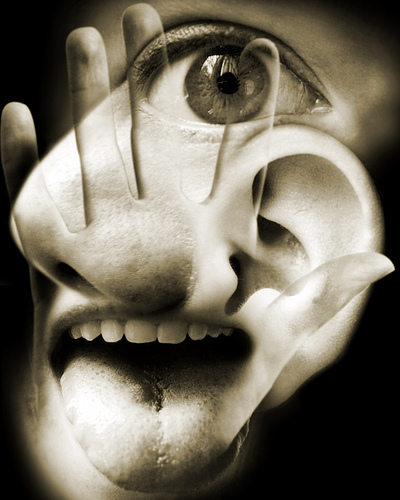 Физиологически выделяют

 Соматическую нервную систему, иннервирующую
     скелетные мышцы и регулирующую их сокращение. 
2)  Автономную   (вегетативную)   нервную   систему,    
     регулирующую деятельность внутренних органов,  
     сосудов и желез. 
3)  Сенсорную (афферентную) нервную систему,  
     обеспечивающую поступление в ЦНС информации, 
     используемой для регуляции соматических, 
     вегетативных функций, процессов адаптации и ВНД. 
 Кору больших полушарий и подкорковые образова-  
    ния, обеспечивающие высшую регуляцию вегета-
    тивных и соматических функций, процессов адаптации, а также целенаправленное поведение.
Слово «информация» было известно еще во времена Аристотеля, но только в конце 20-го тысячелетия стало ясно, что корень этого слова «форма» отнюдь не случаен. Потребовалось 2500 лет, чтобы от формы как чисто геометрического понятия совершить скачок к информации как полному описанию предмета, включая не только его внешний вид, но и внутреннее устройство.
Информация - это универсальное свойство предметов, явлений и процессов. Все живые существа с момента их зарождения и до конца своего земного существования пребывают в информационном поле, которое беспрерывно воздействует на них. Жизнь на Земле была бы невозможна, если бы живые существа не улавливали информацию, поступающую из окружающей среды, не умели бы ее перерабатывать и обмениваться ею с другими живыми существами.
Понятие об анализаторах
       Всю информацию об окружающем мире и о собственном теле человек получает посредством органов чувств. 
     Переработка поступающих сигналов проис-ходит с помощью различных структур нервной системы. Она преобразует все, что восприни-мают наши органы чувств, в ощущения и восприятия, в феномены и содержание сознания. Та часть функций ЦНС, которая обеспечивает восприятие и обработку раздражений, относится к сенсорным функциям (от лат. sensus — чувство, ощущение).
И.П. Павлов в начале XX века разработал учение об анализаторах
Анализатор – это совокупность нейронов, участвующих в восприятии раздражений, проведении возбуждения, а также анализе его свойств  клетками коры большого мозга.
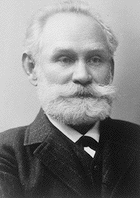 Анализаторные системы
(по И. П. Павлову)

       Сенсорные или  анализаторные системы воспри-нимают и обрабатывают раздражители самой разной модальности. Выделяют пять основных видов чувственного ощущения: глаз - видит, ухо - слышит, кожа - ощущает, язык - различает вкус, нос - обоняет.
     К перечисленным необходимо добавить сенсорную систему восприятия положения тела и его отдельных частей в пространстве. Кроме того, во внутренних органах имеются различные сенсорные системы, воспринимающие давление, растяжение, химические раздражители. 
     Следует указать на наличие еще одной столь важной для человека — болевой чувствительности.
«В  живых клетках сосуществует вторая форма жизни, и эта форма, полевая! Полевая форма жизни - это такая организация материально-энергетических потоков, когда идет сохранение и накопление информации на уровне микрочастиц, микрополей. Такой полевой сгусток может воспроизводить, сохранять и умножать информацию, он связан с другими материальными телами как активное образование, способное вписываться в другие образования и воздействовать на них, на окружающее пространство»     
                               Академик В. П. Казначеев.
Поле — это особая форма материи, связывающая частицы вещества в единые системы и передающая с конечной скоростью действия одних на другие
Анализатор, по И.П. Павлову, состоит из трех тесно связанных между собой отделов: периферического (1), проводникового(2) и центрального (3). 
1. Рецепторы являются периферическим звеном анализатора. Они представлены нервными клетками, реагирующими на определенные изменения в окружающей среде. Рецепторы различны по строению, местоположению и функциям.
2. Центростремительные нейроны, проводящие пути от рецептора до коры больших полушарий, составляют провод-никовый отдел анализатора. 
3. Участки коры больших полушарий головного мозга, воспринимающие информацию от соответствующих рецептор-ных образований, составляют центральную часть, или корко-вый отдел анализатора. Все части анализатора действуют как единое целое. Нарушение деятельности одной из частей вы-зывает нарушение функций всего анализатора.
2. Центростремительные нейроны, проводя-щие пути от рецептора до коры больших полушарий, составляют проводниковый отдел анализатора. 
3. Участки коры больших полушарий голов-ного мозга, воспринимающие информацию от соответствующих рецепторных образова-ний, составляют центральную часть, или кор-ковый отдел анализатора. Все части анализа-тора действуют как единое целое. Наруше-
ние деятельности одной из частей вызывает нарушение функций всего анализатора.
Классификация анализаторов

Внешние анализаторы,  которые воспри-нимают и анализируют изменения внешней среды (зрительный, слуховой, обонятель-ный, вкусовой,  тактильный,  температур-ный ).
Внутренние (висцеральные),  которые вос-принимают и анализируют изменения внут-ренней среды организма.
Анализаторы положения тела, которые воспринимают и анализируют  изменение положения тела в пространстве, а также частей тела относительно друг друга (вести-булярный и двигательный (кинестетичес-кий)). 
Болевой анализатор. У этого анализатора особая функциональная роль: информиро-вание организма о повреждающих 
действиях.
Классификация рецепторов
• Эффекторные рецепторы (ЦИТОРЕЦЕПТОРЫ). Это белковые структуры клеточных мембран, а также цитоплазмы и ядра, способные связывать активные химические соединения (гормоны, ме-диаторы, лекарственные препараты) и запускать ответные реакции клетки на эти соединения. 
• Сенсорные рецепторы  - специфические клетки, настроенные на восприятие различных раздражи-телей внешней и внутренней среды организма и обладающие высокой чувствительностью к адекватному раздражителю.
Эффекторные рецепторы (циторецепторы)
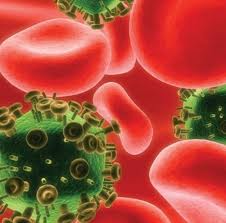 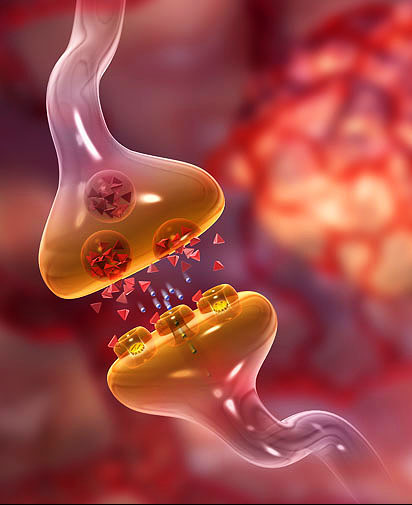 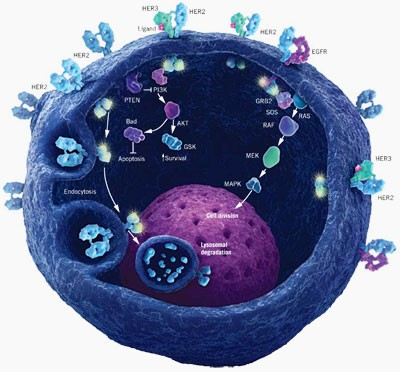 Сенсорные рецепторы
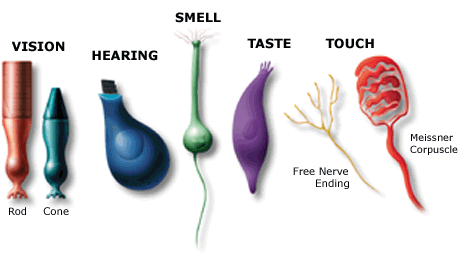 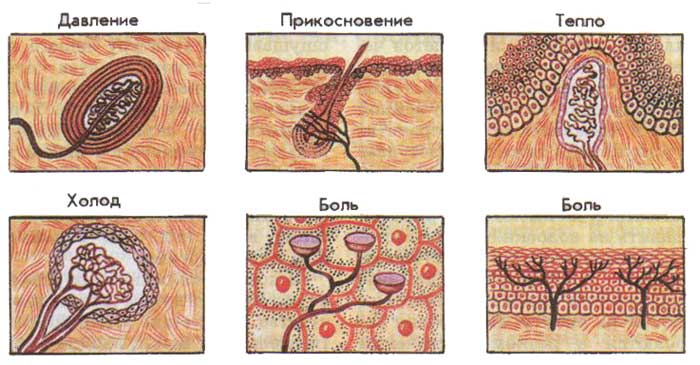 Классификация сенсорных рецепторов    
В зависимости от вида воспринимаемого раздражителя:
• Механорецепторы. Возбуждаются при их меха-нической деформации. Расположены в коже, со-судах, внутренних органах, опорно-двигательном аппарате, слуховой и вестибулярной системах.
• Хеморецепторы. Воспринимают химические из-менения внешней и внутренней среды организ-ма. Это вкусовые и обонятельные рецепторы. А также рецепторы,  реагирующие на изменение  состава крови, лимфы, цереброспинальной жидкости.
Они есть в слизистой оболочке языка и носа, в дуге аорты и в каротидном синусе, гипоталамусе и в продолговатом мозге. 
• Терморецепторы, воспринимающие изменения температуры. Они подразделяются на холодовые и тепловые рецепторы и могут находиться в коже, сосудах, внутренних органах, гипоталамусе, среднем, продолговатом и спинном мозге.
• Фоторецепторы. Расположены в сетчатке глаза. Воспринимают световую (электромагнитную) энергию. 
Ноцицепторы  (от лат.  повреждать). Их возбужде-ние сопровождается болевыми ощущениями (болевые рецепторы).
По расположению в организме:
Экстерорецепторы (кожа, видимые слизистые оболочки, рецепторы органов чувств: зри-тельные, слуховые, вкусовые, обонятельные, тактильные, кожные болевые и температур-ные. 
Интерорецепторы. К ним принадлежат ре-цепторы внутренних органов (висцерорецеп-торы), сосудов и ЦНС, вестибулярные рецеп-торы и рецепторы опорно-двигательного аппарата (проприорецепторы).
В зависимости от степени специфичности рецепторов:
Мономодальные  - это рецепторы, способные отвечать лишь на один вид раздражителя
Полимодальные – это рецепторы, способные отвечать на разные виды раздражителей.
По структурно-функциональной организации:      
В первичночувствующем рецепторе раздражитель действует непосредственно на сенсорный нейрон. Характерным приз-наком такого рецептора является то, что рецепторный потенциал генерирует потен-циал действия в пределах одной клетки – сенсорного нейрона, являясь при этом и генераторным потенциалом  (обонятель-ные, холодовые, болевые, проприорецеп-торы).
Во вторичночувствующих рецепторах между раздражителем и сенсорным нейро-ном расположена клетка либо эпителиаль-ной природы (волосковая клетка), либо клетка нейроэпителиального происхожде-ния (фоторецептор), специализированная для восприятия и трансформации энергии раздражителя.
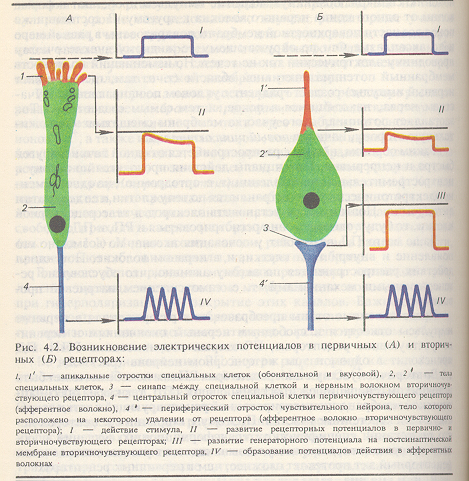 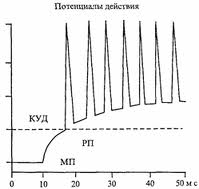 КУД – критический уровень деполяризации;
РП – рецепторный потенциал;
МП – мембранный потенциал 
(по А. Гайтону, 1985)
Типичные взаимоотношения между рецепторным потенциалом и потенциалом действия при сверхпороговом уровне рецепторного потенциала
По скорости адаптации:
1.Быстро адаптирующиеся (фазные): рецепторы вибрации (тельца Пачини), ре-цепторы прикосновения (тельца Мейсснера)
2. Медленно адаптирующиеся (тонические): проприорецепторы мышц, рецепторы растяжения легких, часть боле-вых рецепторов.
3. Смешанные (фазнотонические), адапти-рующиеся со средней скоростью: фото-рецепторы сетчатки, терморецепторы кожи.
Интеро- и экстерорецепторы
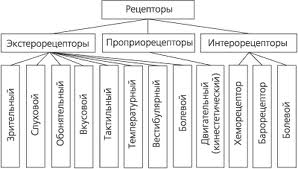 Основные принципы строения 
анализаторных систем человека 

      Многослойность, многоуровневость расположения нервных центров;
  многоканальность 
  наличие на каждом «этаже» множества  
   нейронов, связанных с различным количеством 
   клеток нижележащего и вышележащего уровня.
  наличие сенсорных «воронок» 
  неодинакового количества нейронов в соседних 
   слоях;
  дифференциация по вертикали и горизонтали, 
   за счет чего каждый «этаж» выполняет свои  
   функции.
Общие принципы структуры 
и функции анализаторных систем
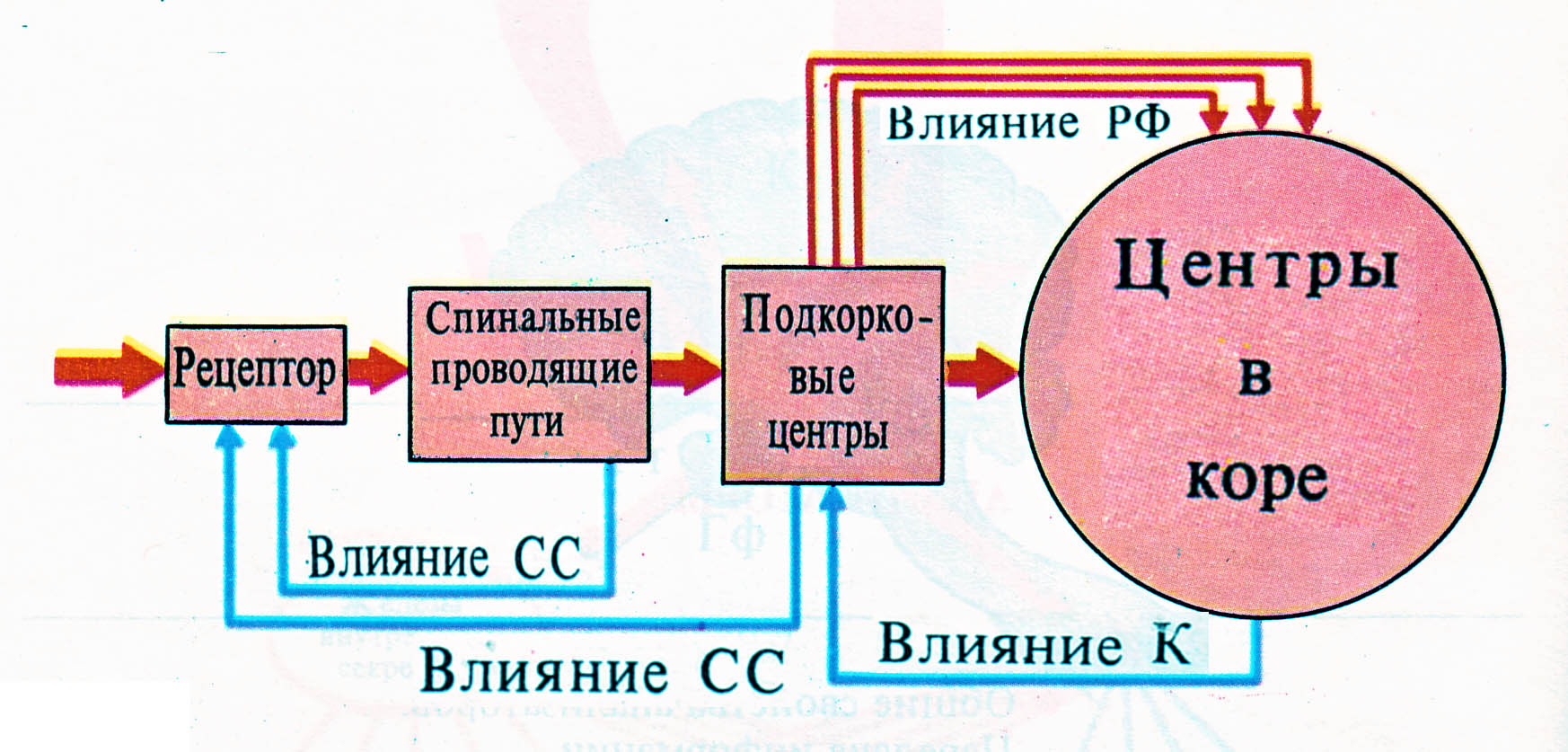 СС –сенсорные системы, РФ –ретикулярная формация,  К – кора головного мозга